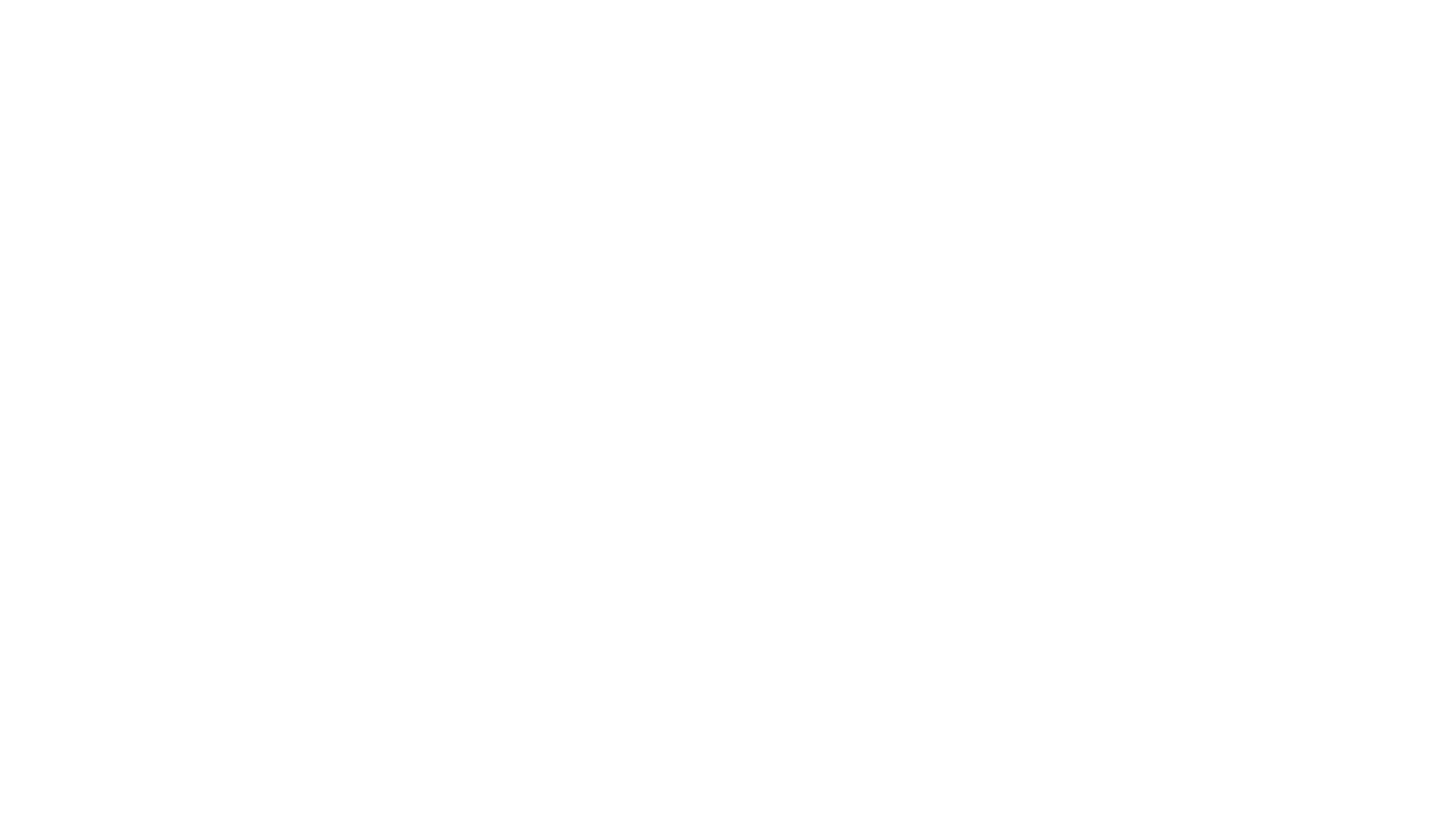 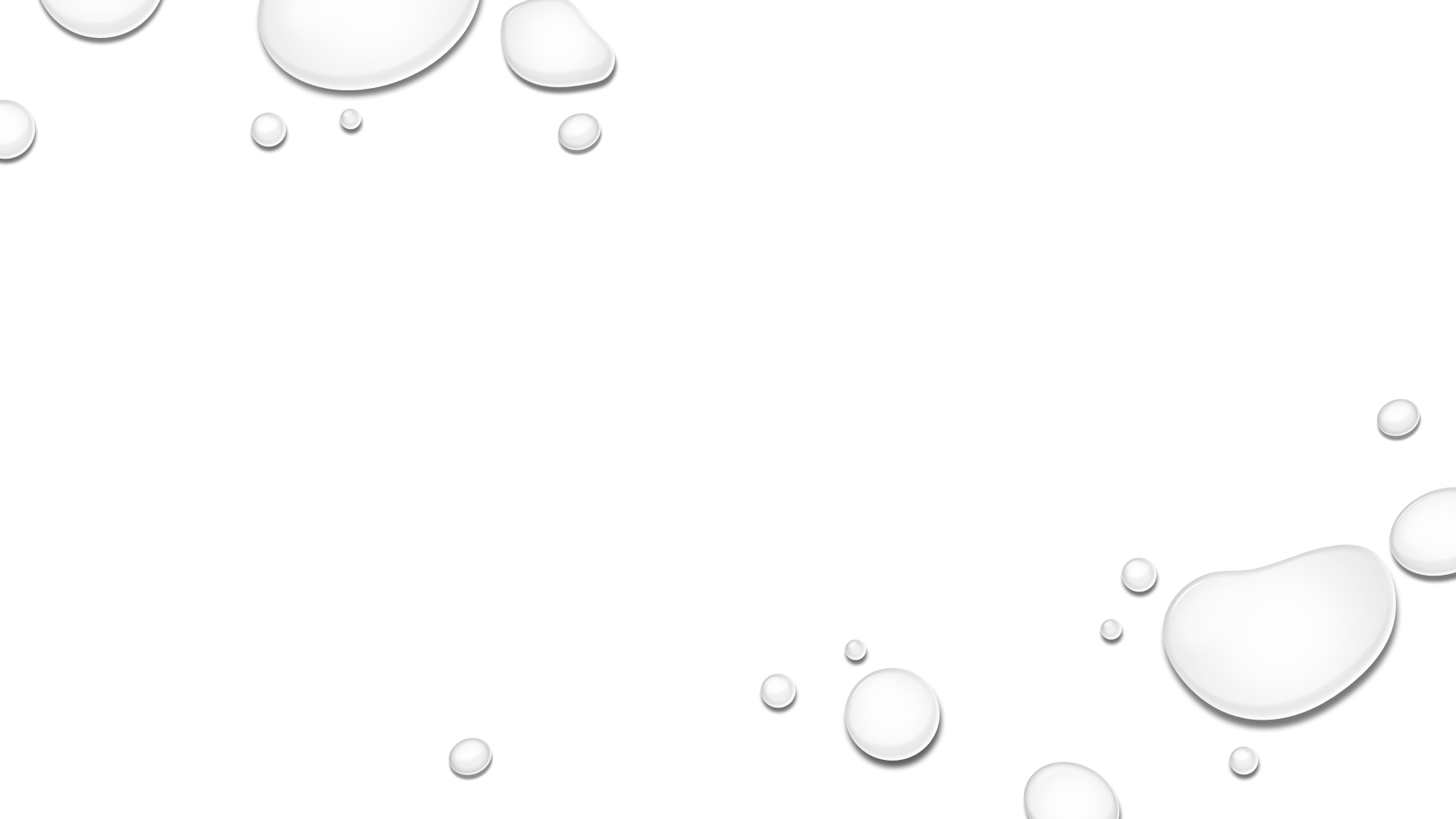 Työyhteisön jäsenenä toimiminen ja viestintä
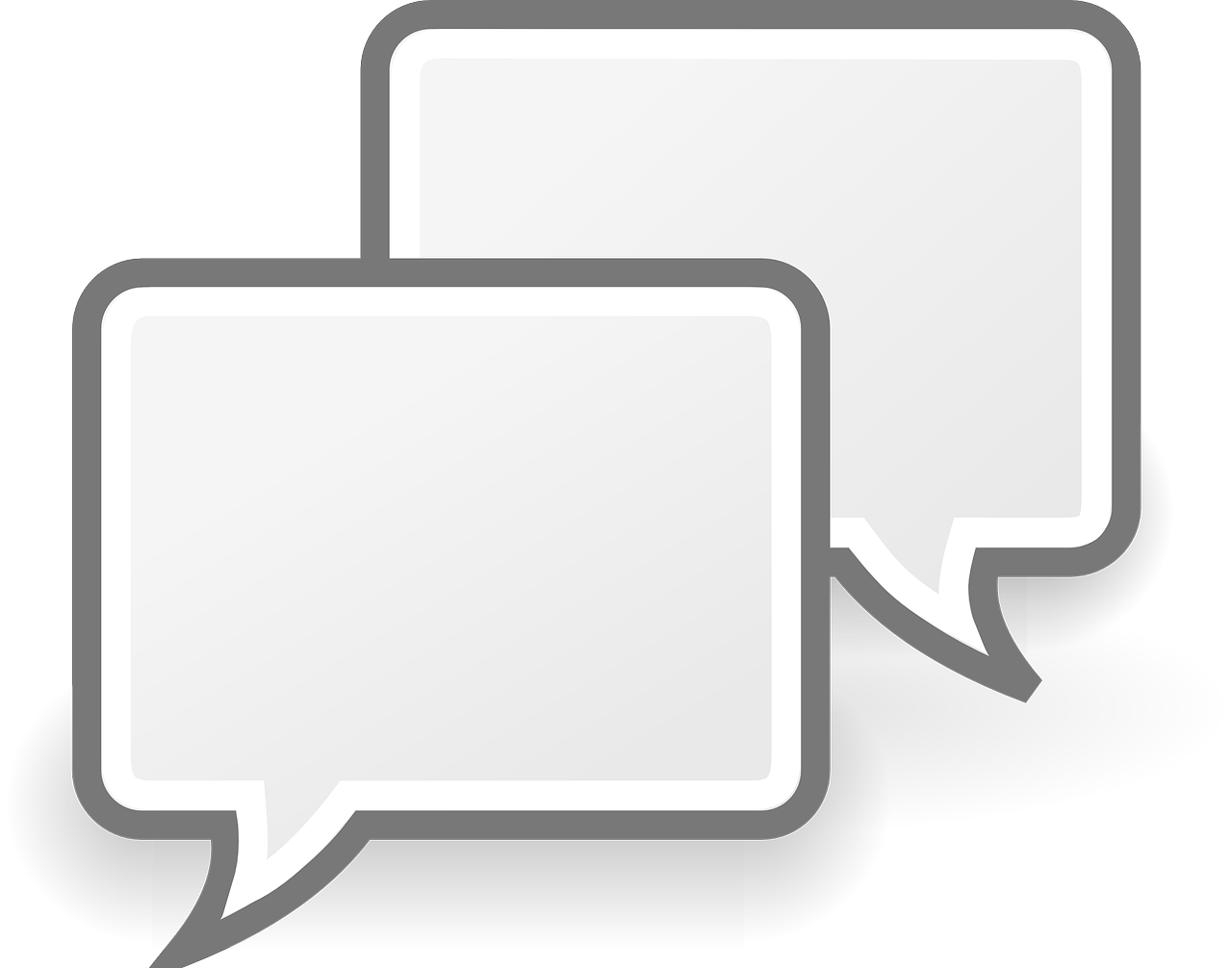 Aloitusporina
Vastatkaa keskustellen seuraaviin kysymyksiin:
Millaista on mielestäsi hyvä viestintä?
Millaista on huono viestintä? Mikä siihen vaikuttaa?
Miten voit omalla käytökselläsi tai asenteellasi vaikuttaa viestintätilanteeseen?